Entering The U.S. Market
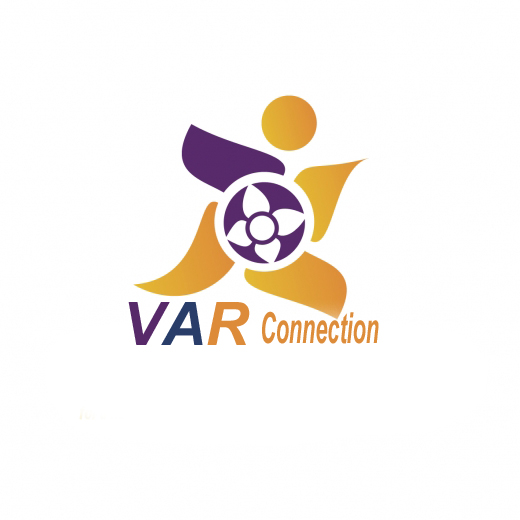 Michael Romanies						KOTRA 2008
Managing Partner						Dallas, TX
VARConnection.com
Business Blogger: AllBusiness.com – Operational Excellence
Copyright 2008 VAR Connection
1
Entering The U.S. Market
Prepare for a long term Investment
OEM
Branded Product
Establish a Presence
Logistics
Sales
Marketing
Public Relations
Copyright 2008 VAR Connection
2
Entering The U.S. Market
Logistics
F.O.B Destination
Product Availability
Reverse Logistics
Distribution
Sales
Direct Sales
Manufacturers Representatives
Brokers
Copyright 2008 VAR Connection
3
Entering The U.S. Market
Marketing
Channel Support
Literature
Trade Shows
Retail/Distribution Events
Promotions
Advertising
Rebates
Displays
Copyright 2008 VAR Connection
4
Entering The U.S. Market
Public Relations/Media
Reviews
News Releases
PR Tours
PR Events 	
ShowStoppers®	
Ziff Davis
Copyright 2008 VAR Connection
5
Market Channels
Retailers
Manufacturer
Distributors
Consumers
Web
Stores &
Catalogs
Copyright 2008 VAR Connection
6
Logistics/Product Flow
Retailers
Manufacturer
Distributors
VAR Connection/Agent
Consumers
Contract Logistics / Fulfillment
Web
Stores &
Catalogs
Copyright 2008 VAR Connection
7
Sales Channels
Mass Retailers
Distributors
Manufacturers Rep. Firm
Manufacturer
VAR Connection/Agent
Consumers
Web
Stores &
Catalogs
Copyright 2008 VAR Connection
8
Marketing Programs
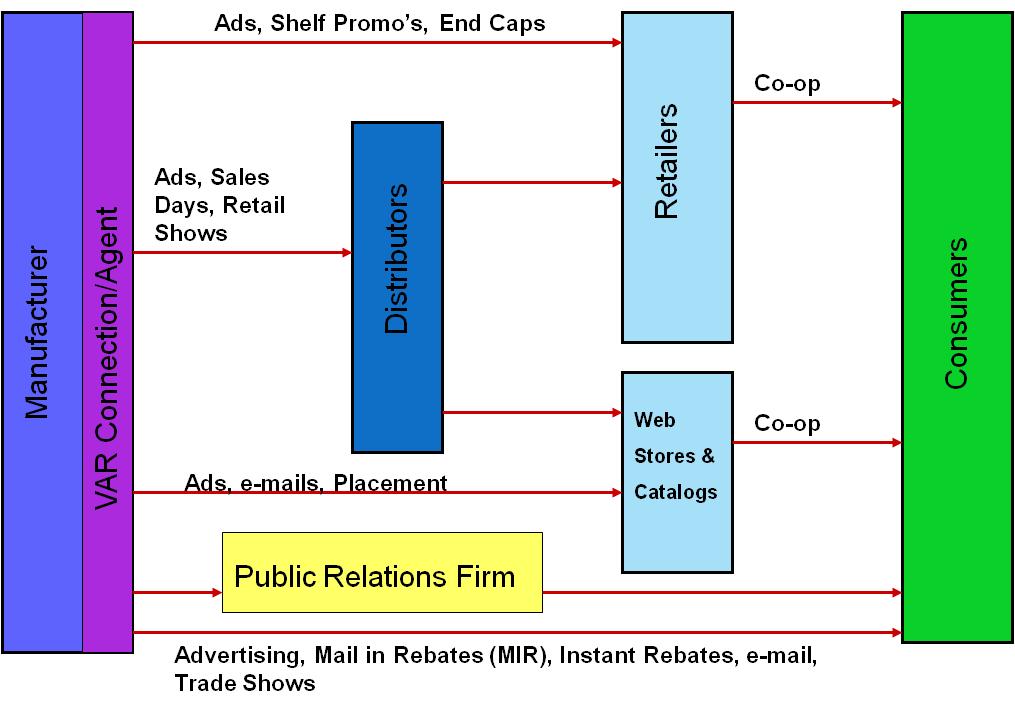 Entering The U.S. Market
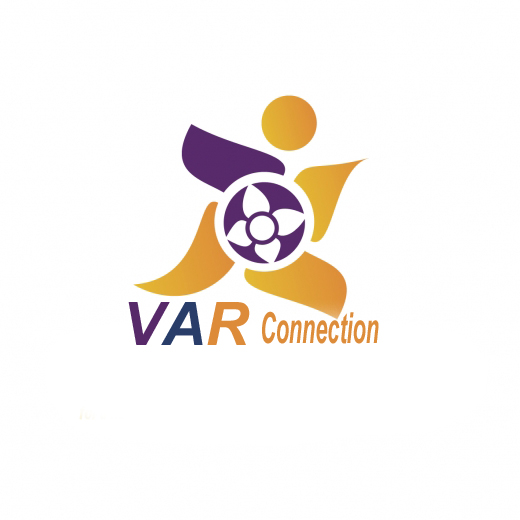 Michael Romanies						KOTRA 2008
Managing Director					Dallas, TX
VARConnection.com
Business Blogger: AllBusiness.com – Operational Excellence
Copyright 2008 VAR Connection
10